Подготовка детей к обучению грамоте
Родительское собрание в подготовительной группе
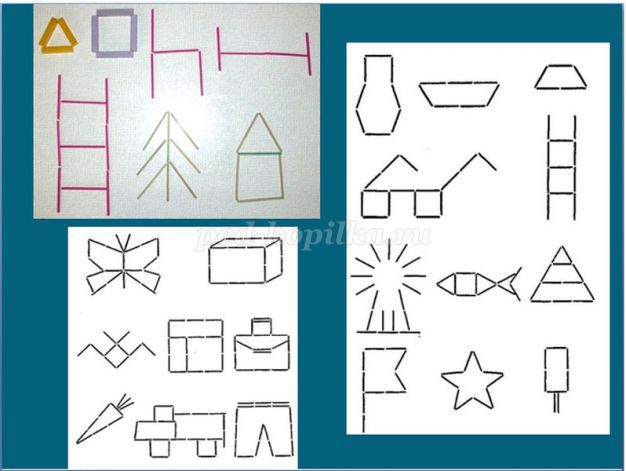 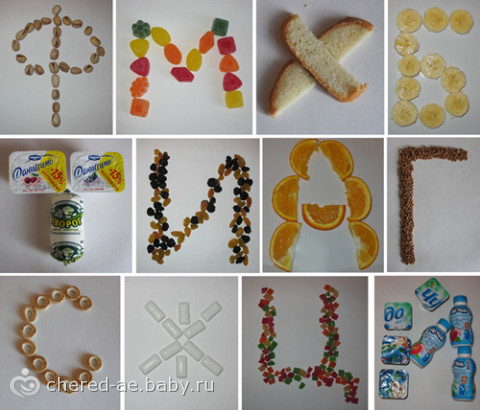 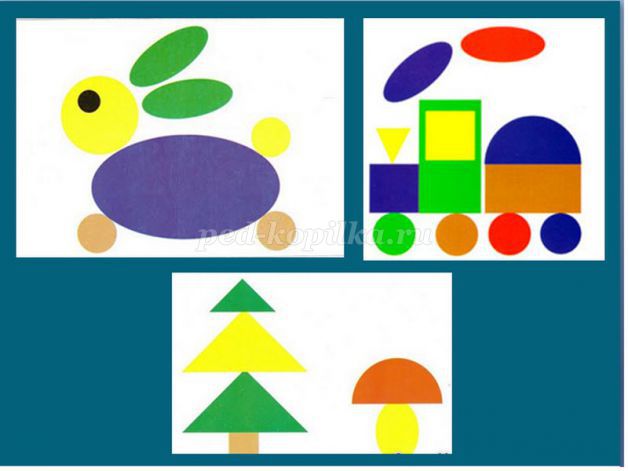 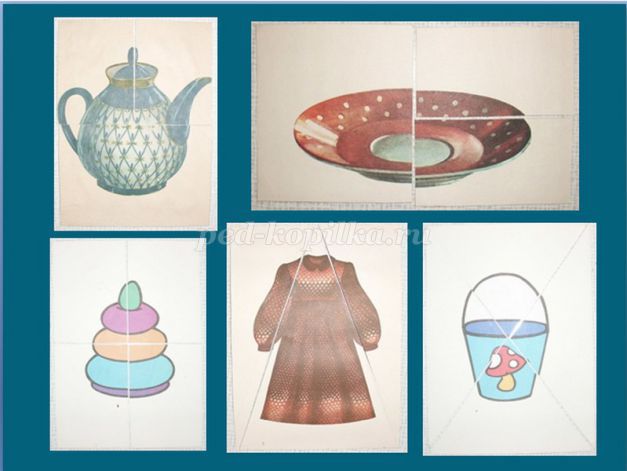 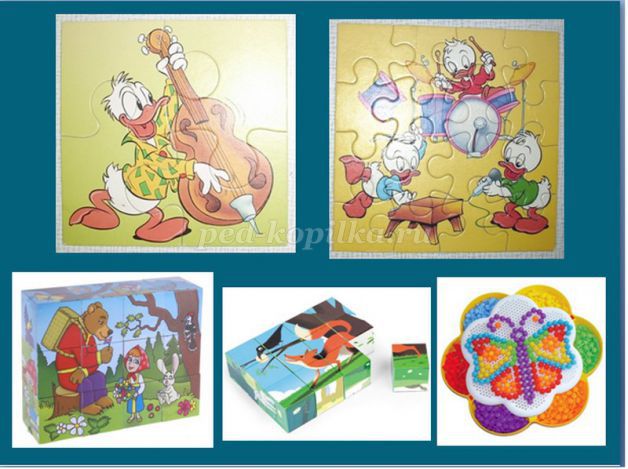 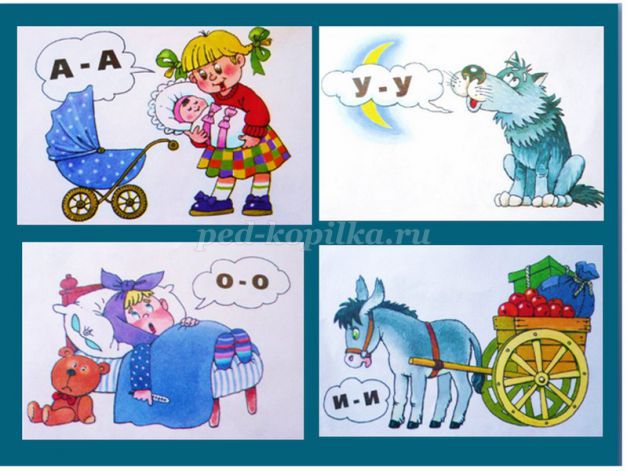 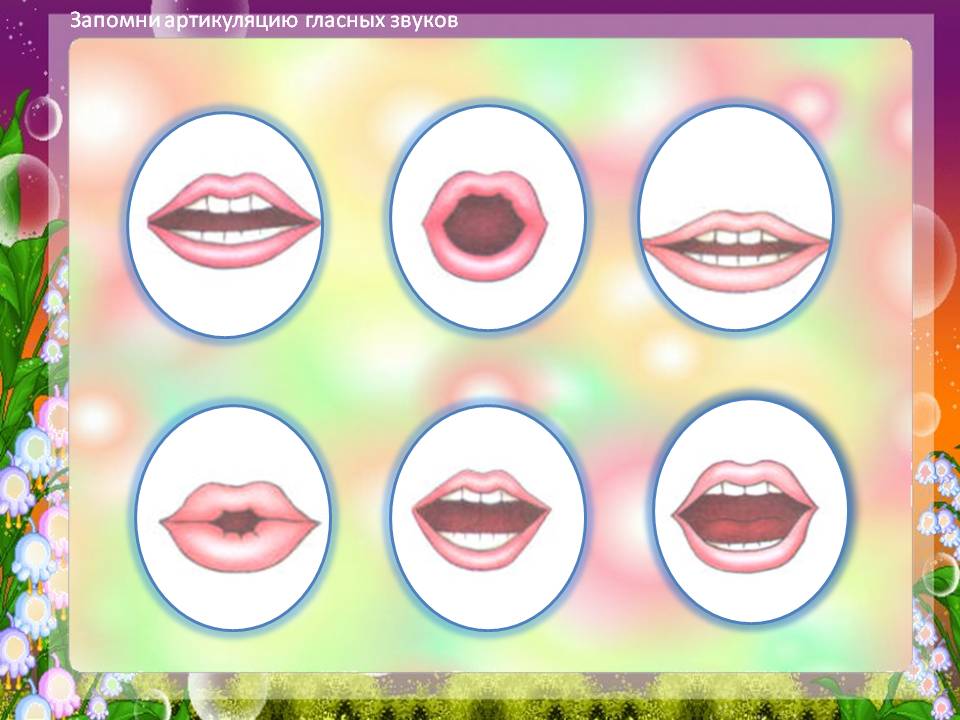 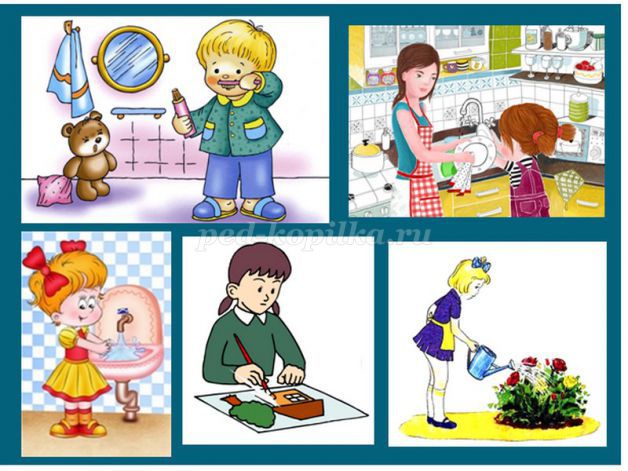 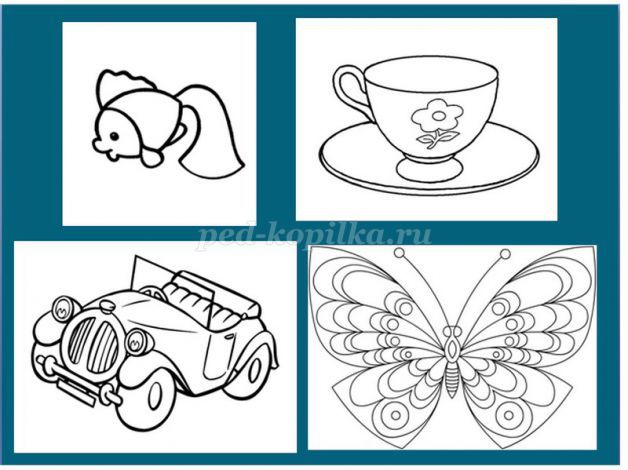 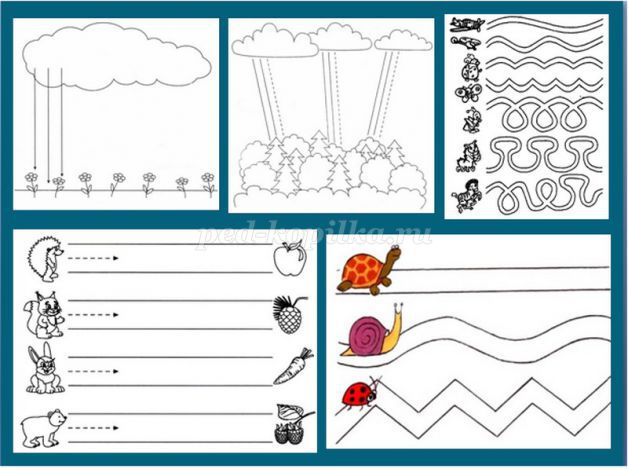 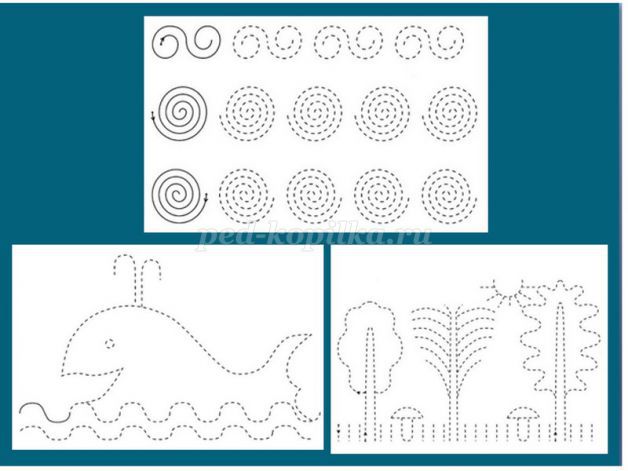 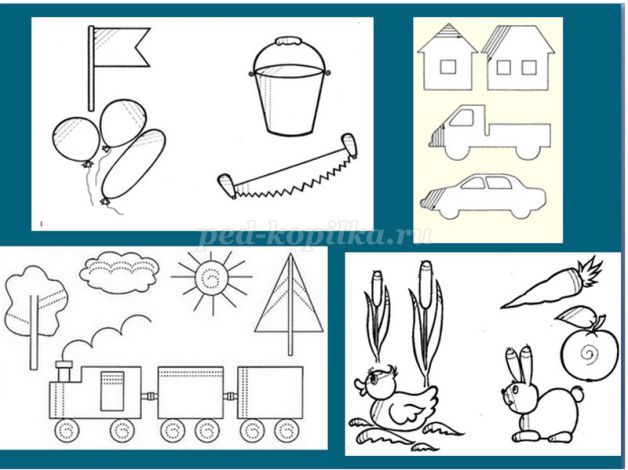 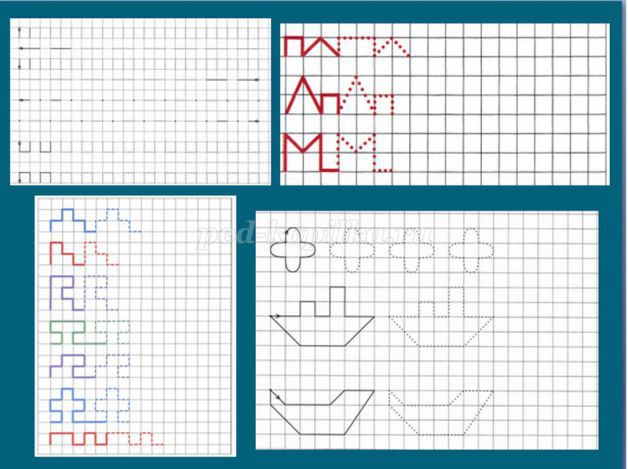 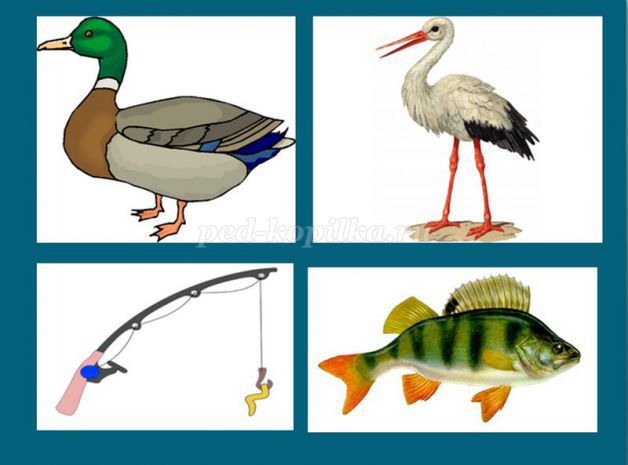 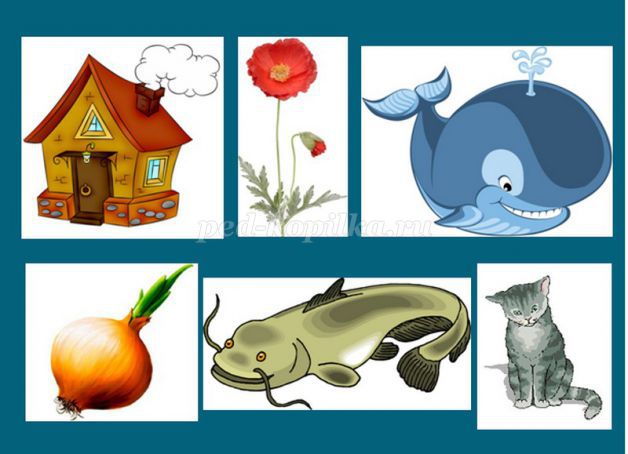 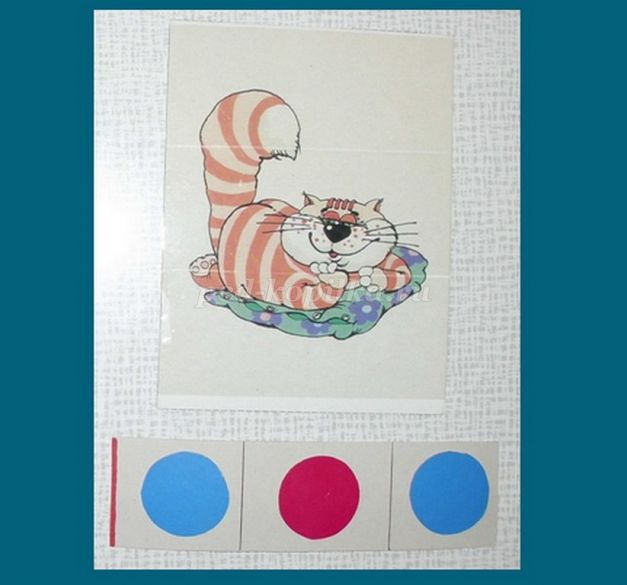 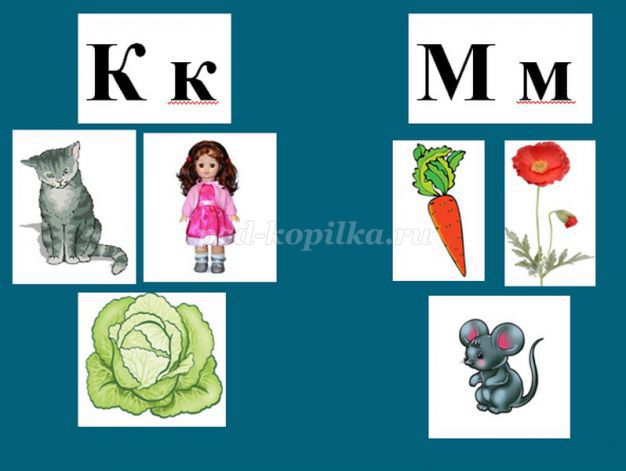 «Три слова»
Назови звук, которая есть в названии предметов группы
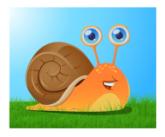 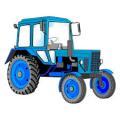 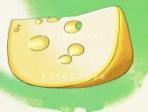 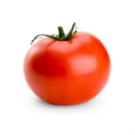 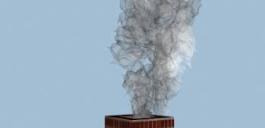 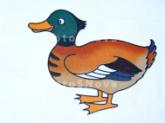 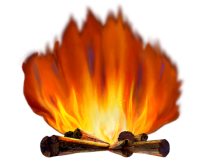 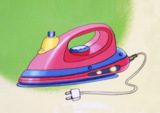 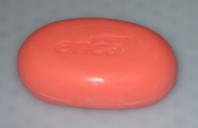 «Какое слово хотел написать художник»
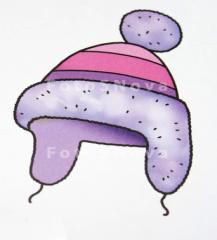 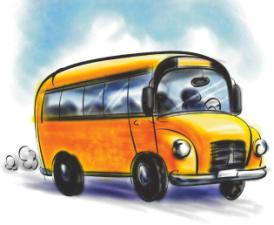 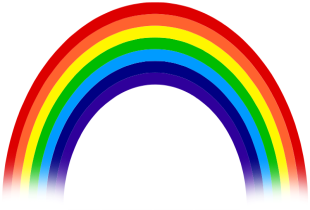 Ш
Р
А
Где спрятался звук?
Где спрятался звук [Р]
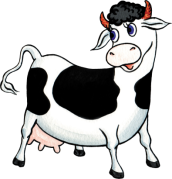 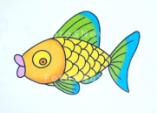 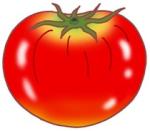 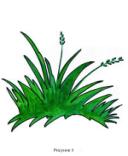 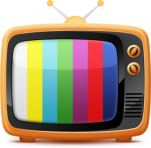 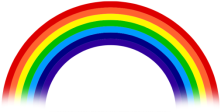 Рассели друзей по домикам
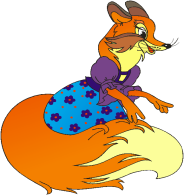 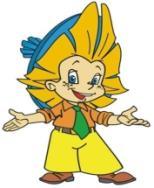 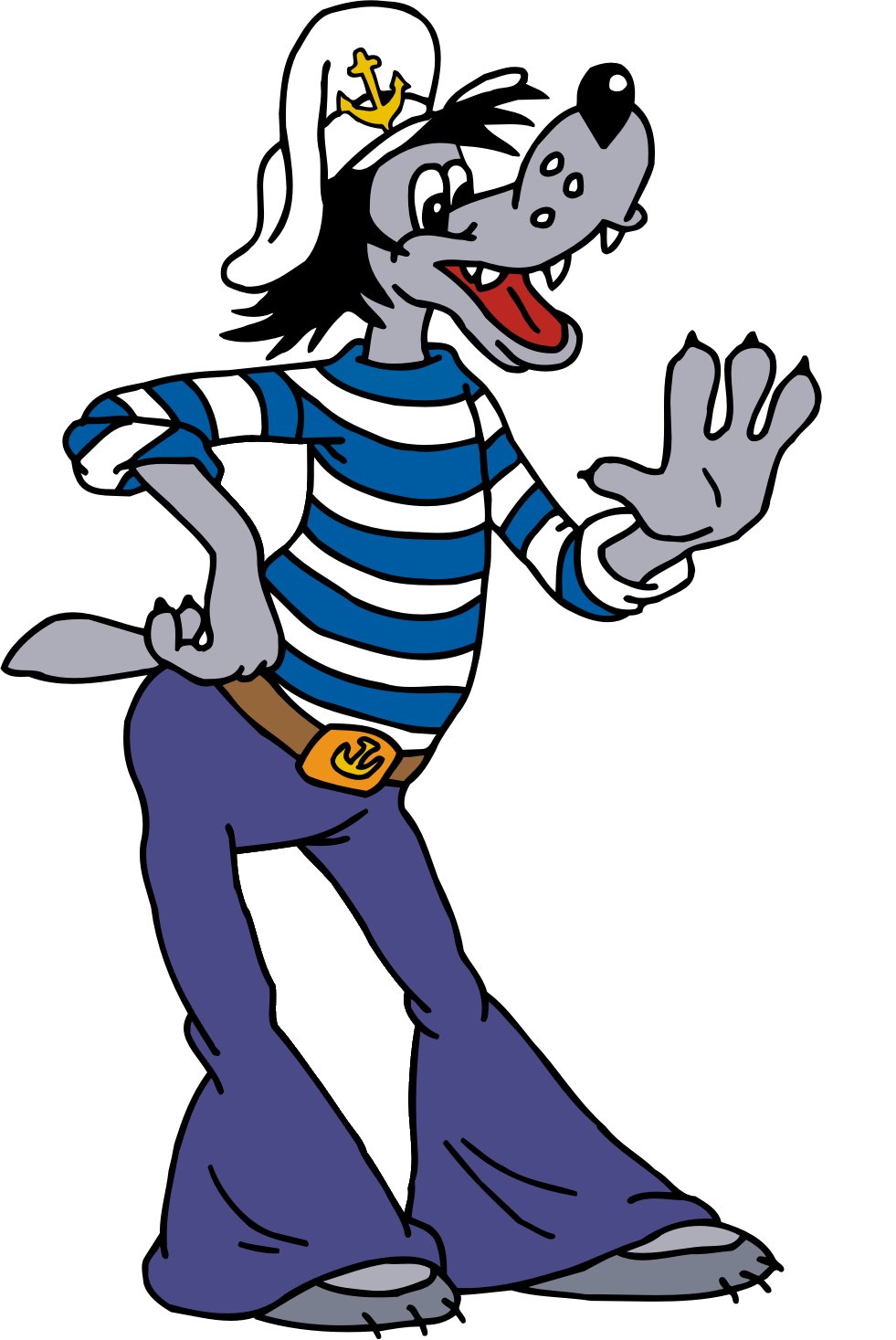 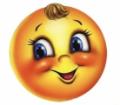 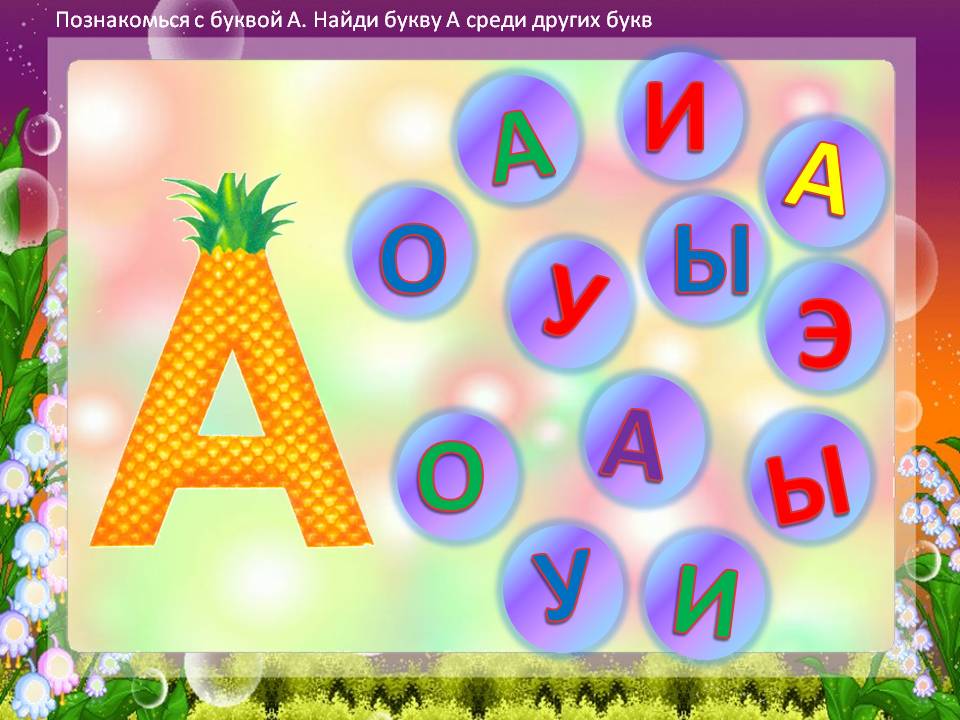 Найди и обведи все буквы Э»
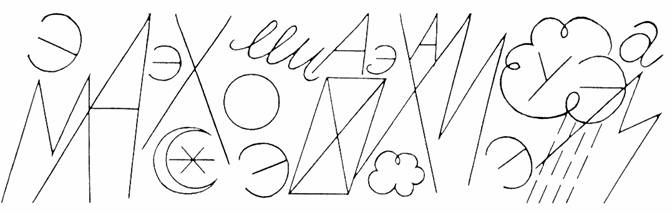 Допиши букву
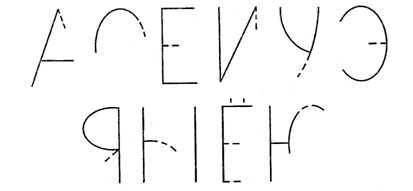 Игры со слогами
М
А
О
Ы
У
М
И
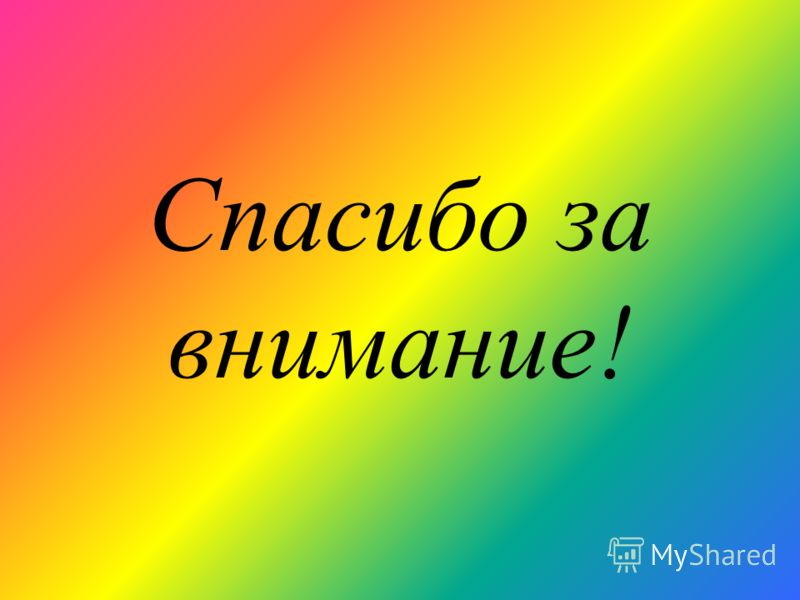